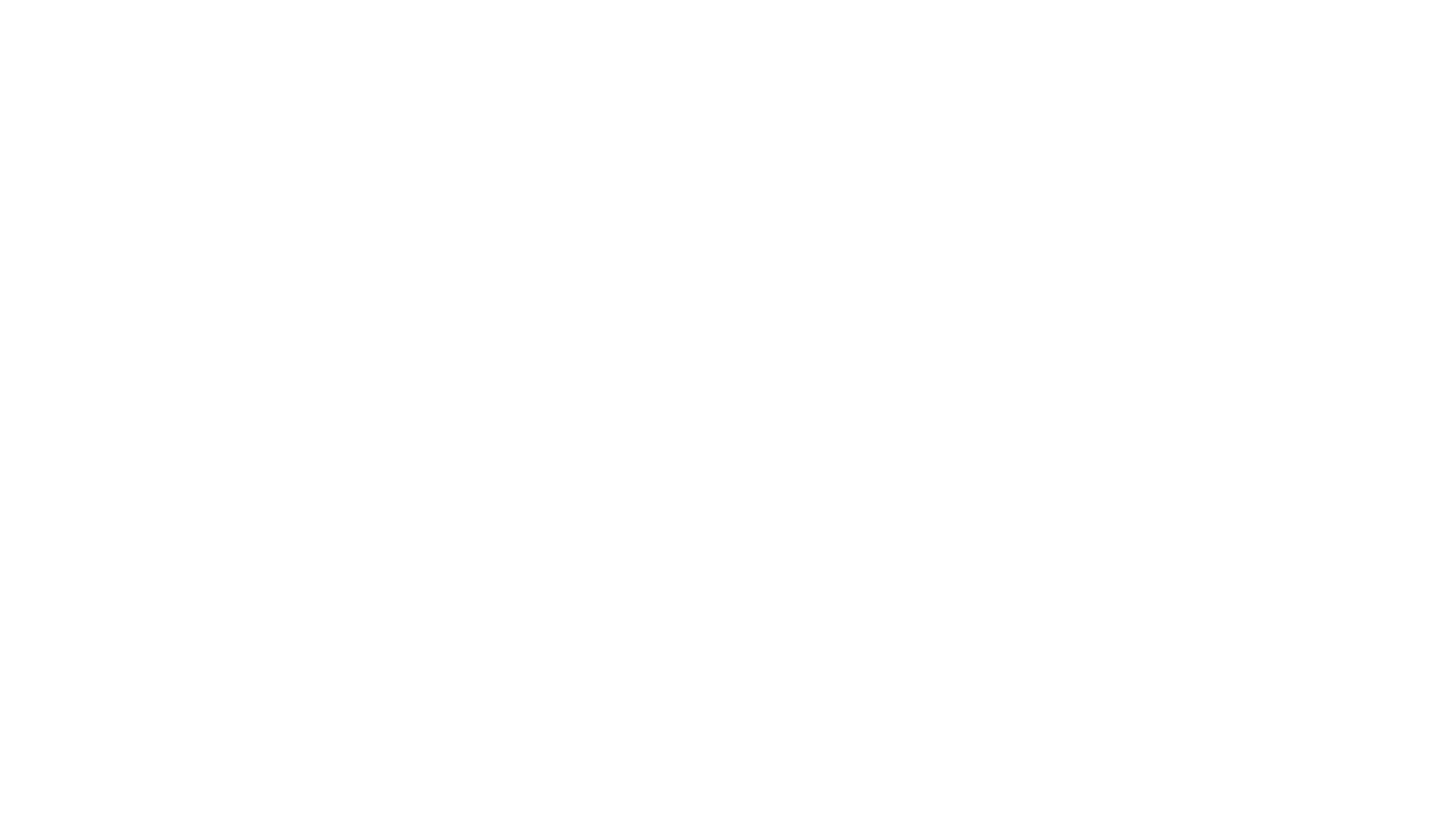 Советы для родителейк родительскому собраниюсоставила Горохова Е.В. Учитель начальных классов ГБОУ СОШ №501 г. Санкт-петербург
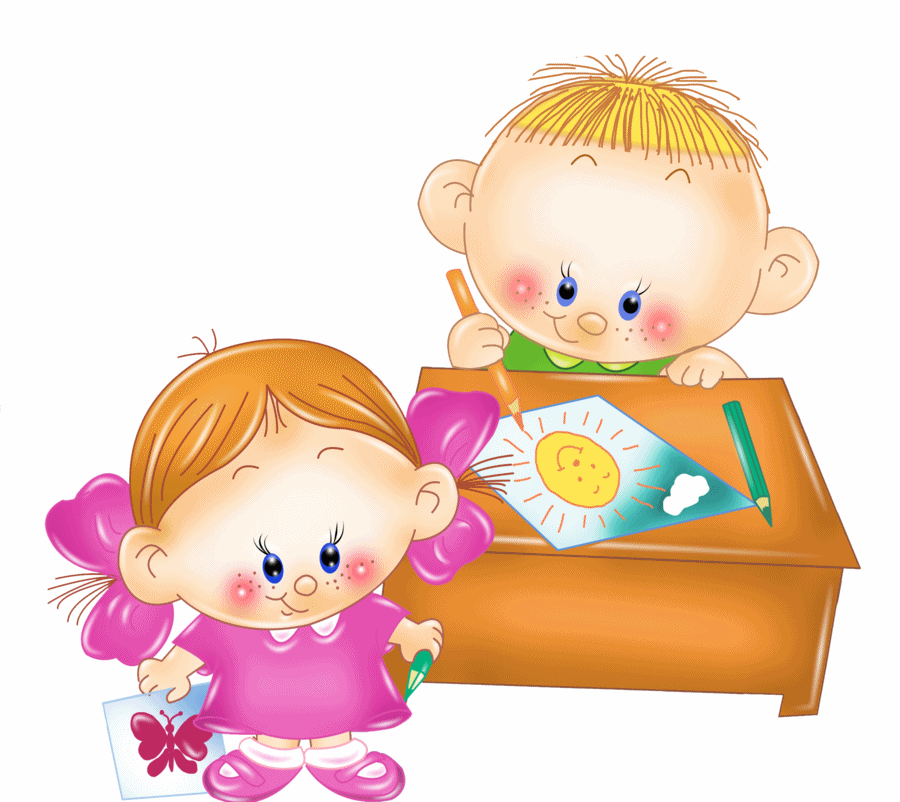 9 — 10 лет — начало препубертатного периода
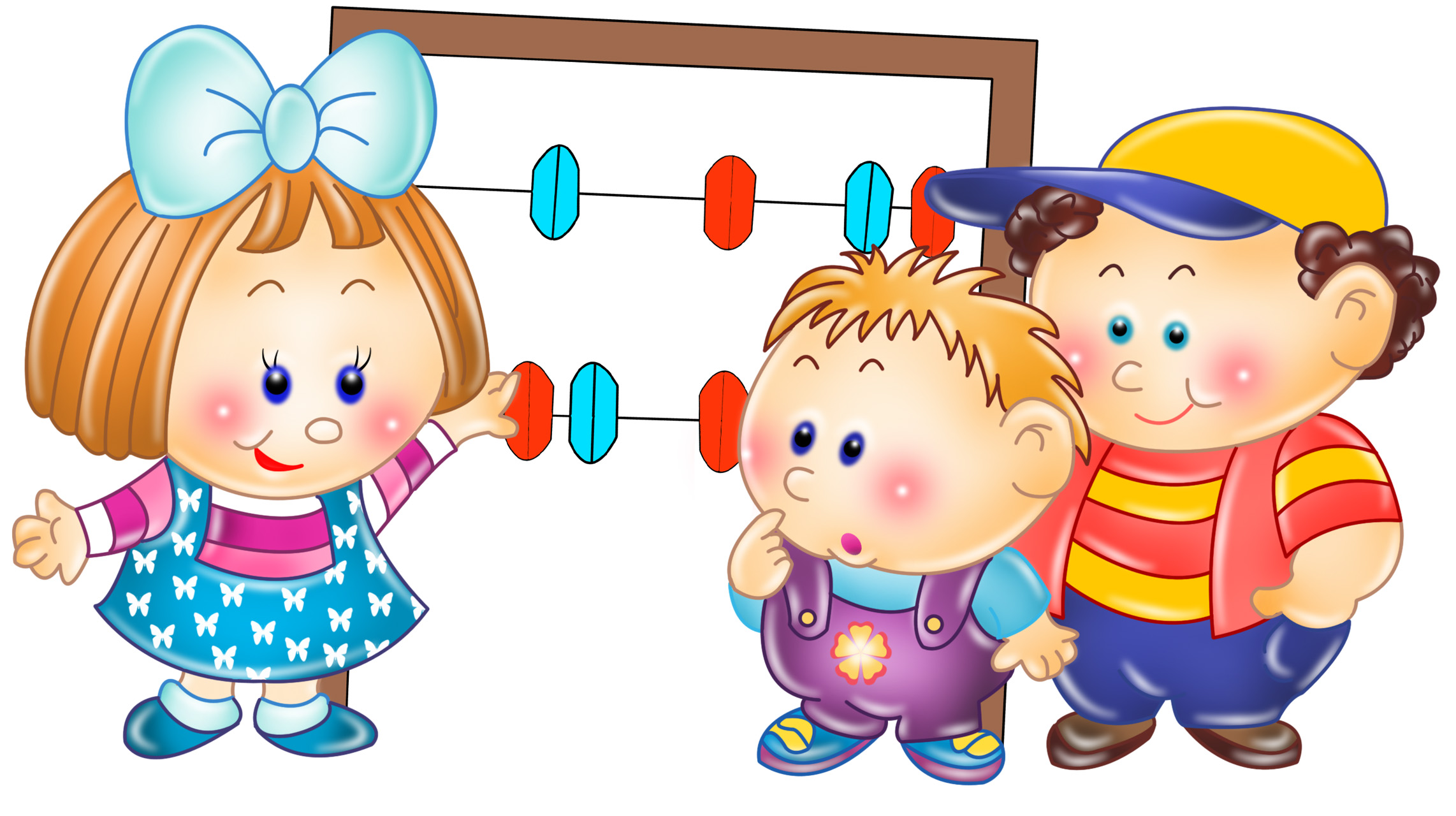 Препубертат, в основном, проходит для обоих родителей спокойно в равных долях. Чадо все так же сговорчиво, уступчиво. Однако, в этот самый момент запускается механизм отдаления ребенка от семьи. Все более авторитетными становятся сверстники, ребенок примыкает к определенной группе детей (будь то лидеры, аутсайдеры, неформалы, спортсмены и так далее).
Развитие детей 9 — 10 лет
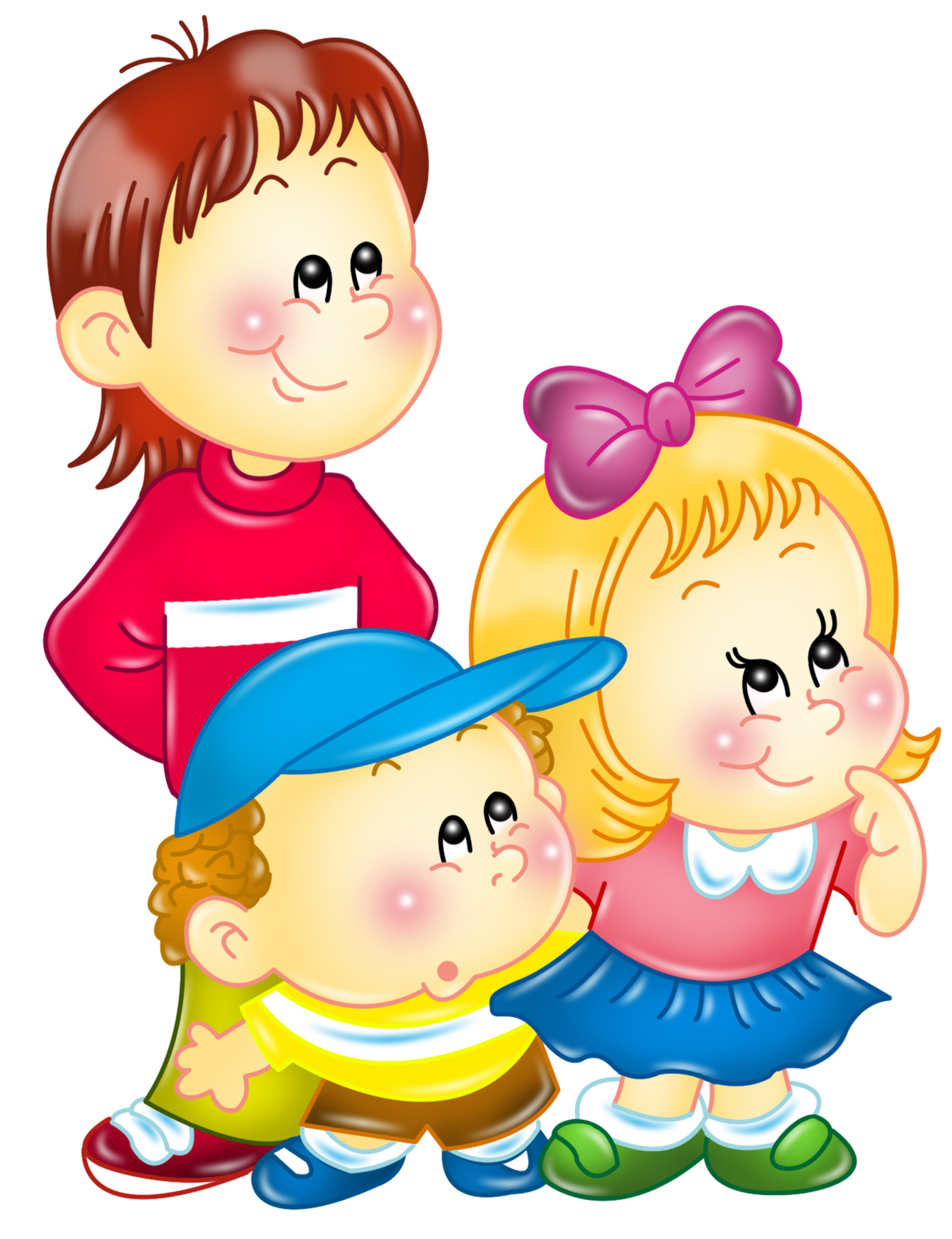 Как правило, дети такого возраста довольно эрудированны, любознательны, владеют чувством юмора, любят времяпровождение в больших компаниях ровесников, легко завязывают знакомства и находят общий язык с окружающими, отлично владеют мелкой моторикой (ребёнок хорошо пишет и рисует), ответственны в домашних делах (охотно выполняют бытовые задания, склонны к самостоятельному поддержанию чистоты и порядка). В таком возрасте, дети являются действительно образцовыми. Что мальчик, что девочка одинаково прилежны.
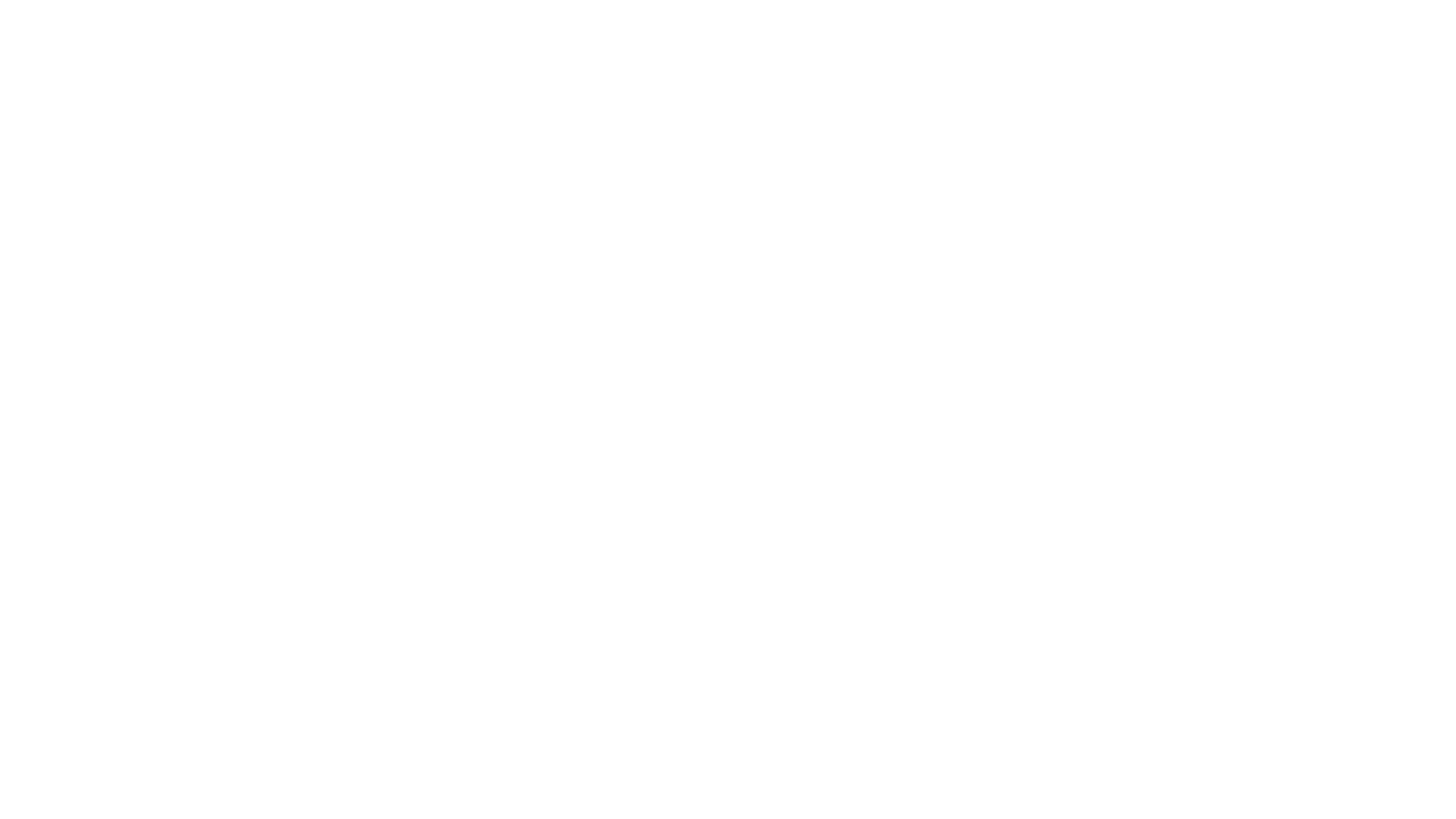 Особенности воспитательного процесса
Дети такого возраста стараются всячески слиться со своими сверстниками: по внешним параметрам, сфере интересов, манере поведения. Если папа и/или мама пытаются ограничить свободу выбора 9 — 10 летнего чада, то ребёнок такие попытки будет воспринимать в штыки.
Поэтому так важно дать ту свободу, тот глоток независимости и самостоятельности, который позволит ребенку почувствовать себя почти взрослым, он должен дать крылья ему. Элементарно, возложив на ребенка некоторые обязанности по дому (самостоятельная уборка своей комнаты, мытье посуды или своевременный полив цветов), родители получат отдачу. 
Есть один немаловажный нюанс: нельзя ставить временные рамки и постоянно напоминать или, что еще хуже, упрекать дитя в несвоевременном или ненадлежащем выполнении своих обязанностей.
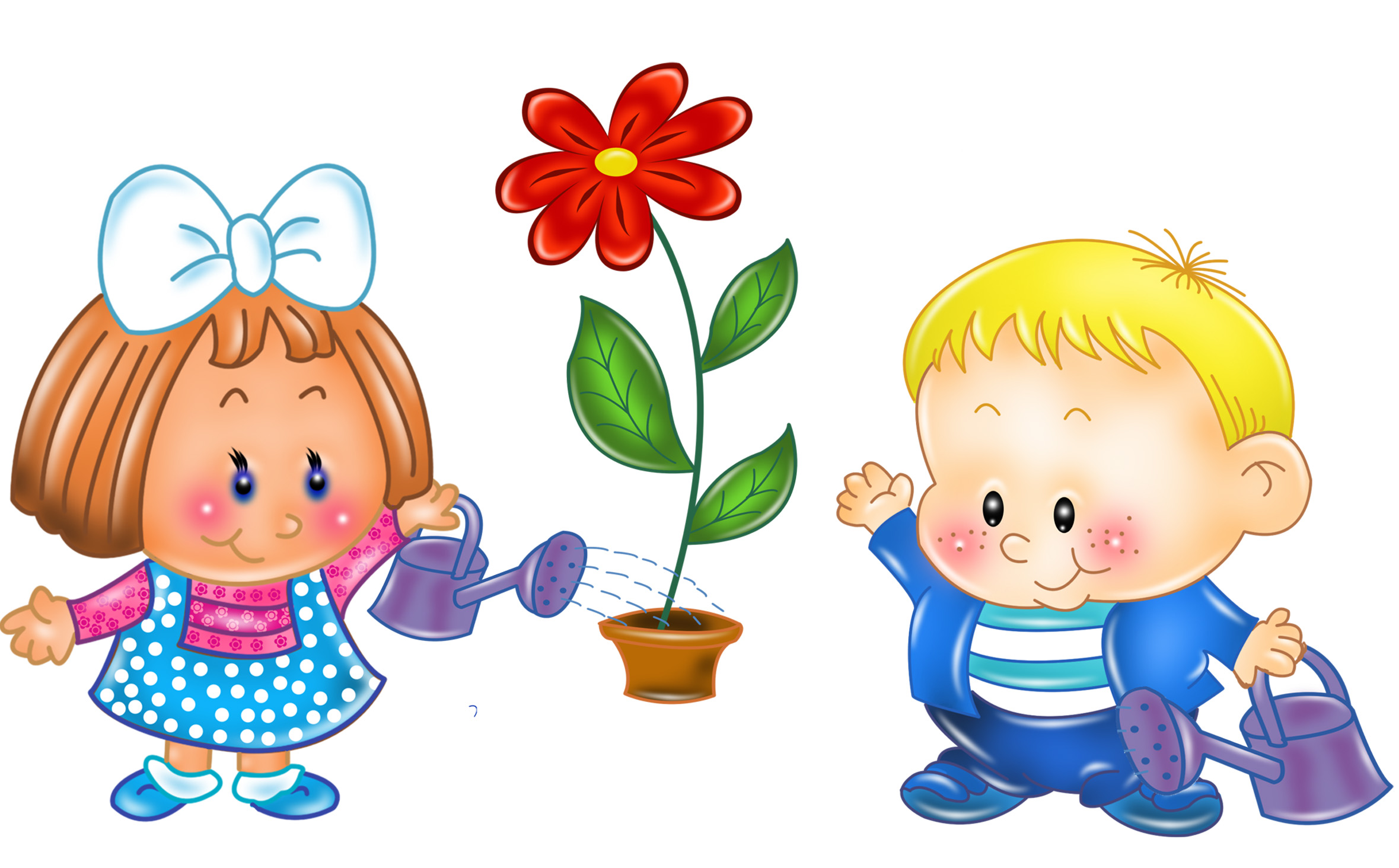 В данный отрезок возраста дети большое внимание уделяют своей успеваемости в школе. Они переживают за свою учебу, возрастает конкуренция между учащимися. Младшие классы уже позади, нагрузка увеличивается. Родителям следует уделить особое внимание такому моменту.

Необходимо чаще общаться с учителями, помогать ребенку с уроками.
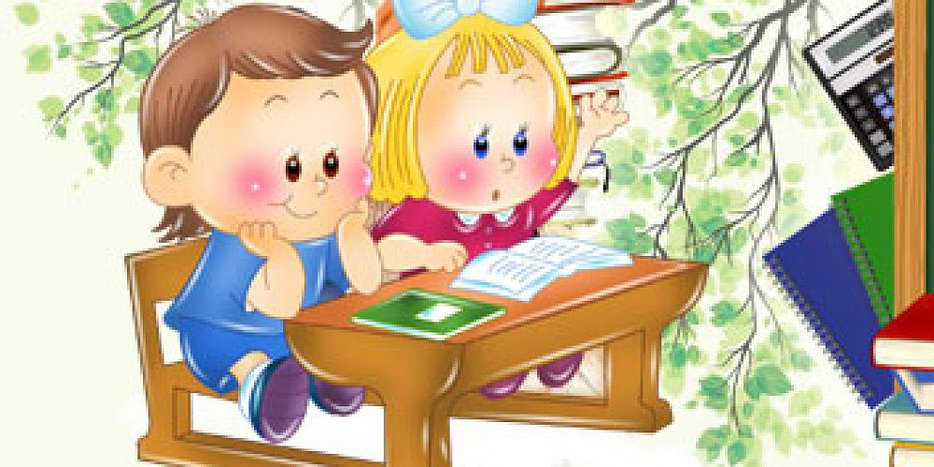 Необходимо поддерживать с ним доверительные отношения. Лучший выход из ситуации — это дать активный всплеск юнцу через игры, в которых будет задействовано как можно большее количество человек (поиск сокровища в саду, к примеру). Мальчиков лучше всего приобщить к какому-то виду спорта.
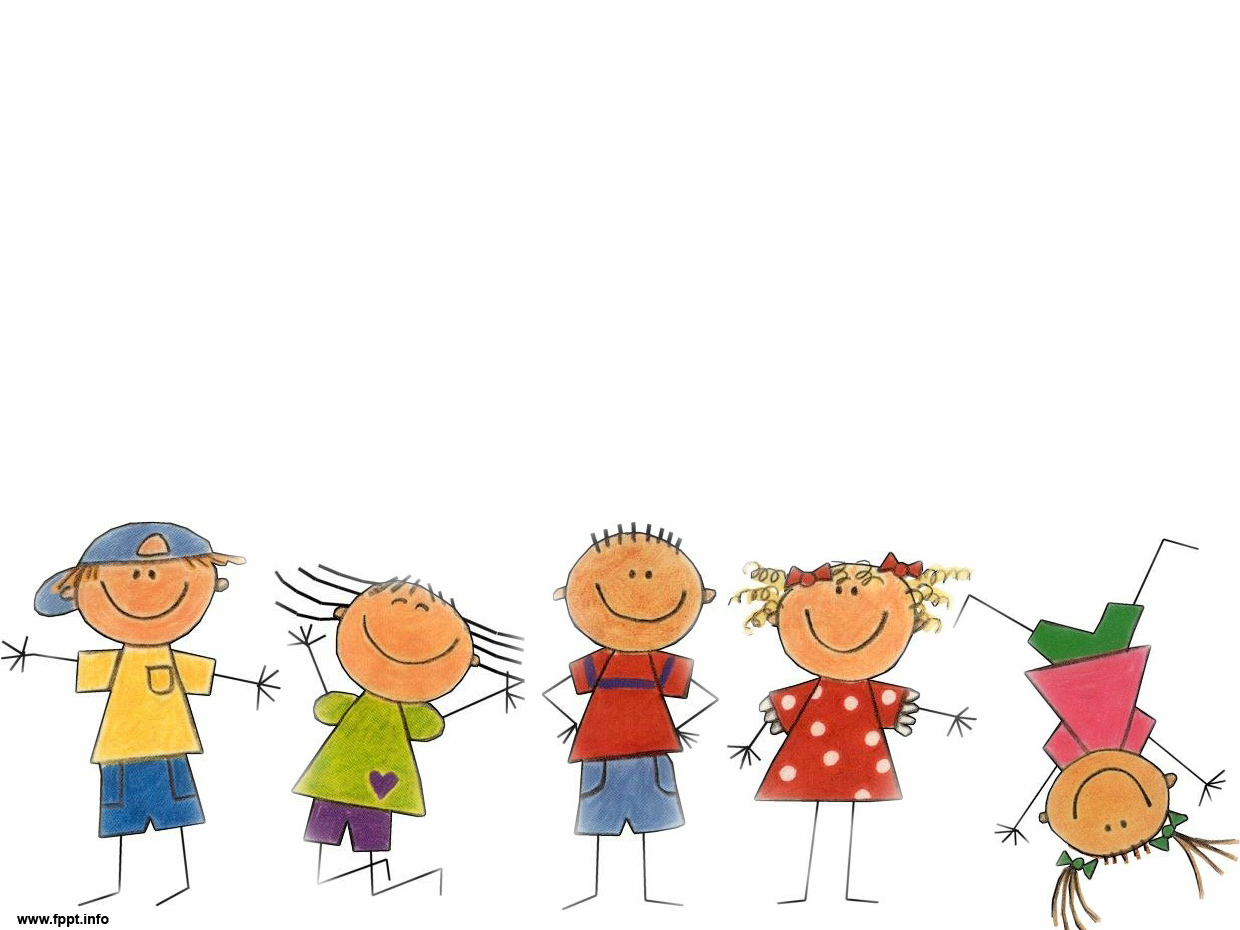 Сексуальное воспитание
И пусть родители не думают, что 9 — 10 лет — это еще рано для объяснения чаду нюансов половой жизни. В современное, прогрессивное время технологий и сети Интернет дети получают большинство информации именно оттуда. Родители не могут отследить качество такой информации. В просторах всемирной паутины много «шлака», искажающего реальность и способного вырастить из здорового ребенка деградирующую особь, у которой практически вовсе воспитание отсутствует. Поэтому лучше нормальным языком поведать своему сыну и/или дочери о том, что такое секс. В таком возрасте ребёнок адекватно воспримет всю информацию (если ее грамотно подать).
*Для родителей важно вести разговор в серьезном тоне, не преподнося эту тему в смешном свете.
*Мальчик и/или дочь должны четко понимать, что это такое и какие последствия могут наступить при преждевременном начале половой жизни. Сексуальное воспитание на сегодняшний день – это неотъемлемая часть самой программы воспитания в целом. Девочкам необходимо разъяснить, что такое менструации, как себя вести при первом дне. Для мальчиков нужна информация о поллюциях.
*
Культура поведения
* 9 — 10 лет — это возраст, когда ребёнок еще является податливым и может беспрекословно принять родительские наставления.
* Воспитание, поведение в обществе — это визитная карта персоны. Неплохо было бы обучить ребенка правилам этикета (за столом, в общественных местах). Мальчиков этому обучить ничуть не сложнее, чем девочек.
* Пропагандируя с детства ребенку здоровый образ жизни (а еще лучше — показывать и доказывать это на собственном примере), велика вероятность того, что он и будет его придерживаться.
* В 9 — 10 лет дети очень настойчивые и целеустремленные, поэтому, если они внушили себе, что пить и курить плохо — значит, вряд ли они пойдут против своих убеждений в дальнейшем. Ребенок усвоит для себя полезные советы, психология детей этого возраста именно такая.
Полезный совет для родителей: психология чада такова, что восприятие требует серьезных разговоров на данную тему в этом возрасте.
Не нужно уподобляться изложению в виде игры, которое предлагается в книгах. Ребёнок должен понимать всю серьезность и опасность некоторых бытовых предметов.
Ребенок нуждается в одобрении своих действий, оценке своего внешнего вида, в признании в социуме.
На данном этапе жизни мальчиков и девочек главной задачей родителей является верное направление отпрыска во взрослую жизнь социума, чтобы тот смог уметь адаптироваться.
Желаю успехов в воспитании ваших детей!!.
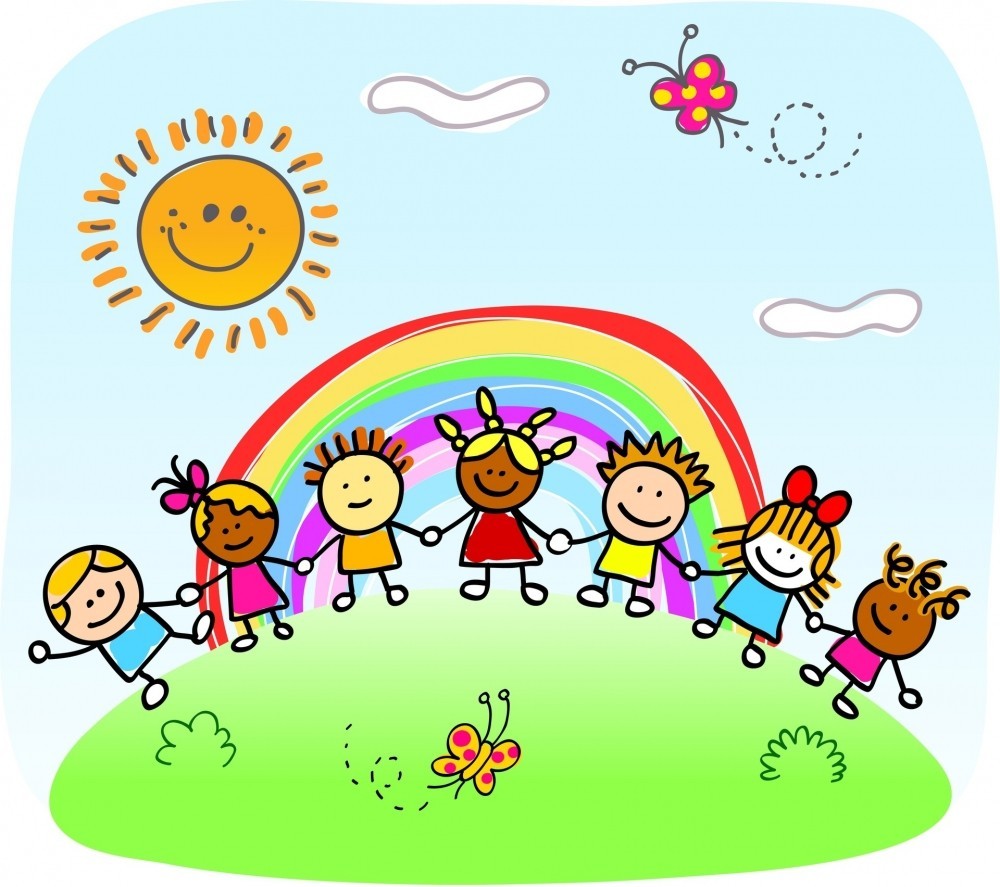